Implementing NEO CANDO in Memphis
Franchising Technology
Background
2013 - Opportunity Property Team
Blight Authority of Memphis (BAM)
Cuyahoga County Land Bank
CAESER
Modifications
PostgreSQL instead of MySQL
PostGIS extension
Preprocessing
Future enhancements
Scalability
Simplified mapping
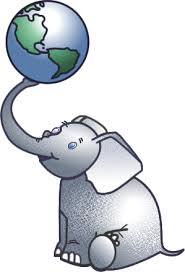 Challenges
Application
Tables need to be flattened to be compatible with application
Causes loss of complexity with local data
Data acquisition
8 agencies
2 governments
Opportunity
Challenges
Tables need to be flattened to be compatible with the application

Causes loss of complexity with local data
Simplified data consumption 


Rediscovered aggregate functions
Sample Variables
Total number of code enforcement complaints
Total number of property transactions 
Range of frequency of property transactions
Median age of structures on parcel
Date of utility disconnection
Bluff City Snapshot (property condition  survey)
Tax delinquency
Lessons Learned
Consuming technology has challenges
Shortened development period
Able to skip several iterations of development
Future Changes
Expanded mapping capability
Custom boundaries drawn by users
Enhanced text search
Summary statistics to assist with exploratory analysis